Kolentinis M, Le M, Nagel E, Puntmann VO
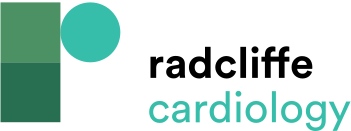 Kaplan-Meier Curves for Native T1 Values and All-cause Mortality
Citation: European Cardiology Review 2020;15:e50.
https://doi.org/10.15420/ecr.2019.17
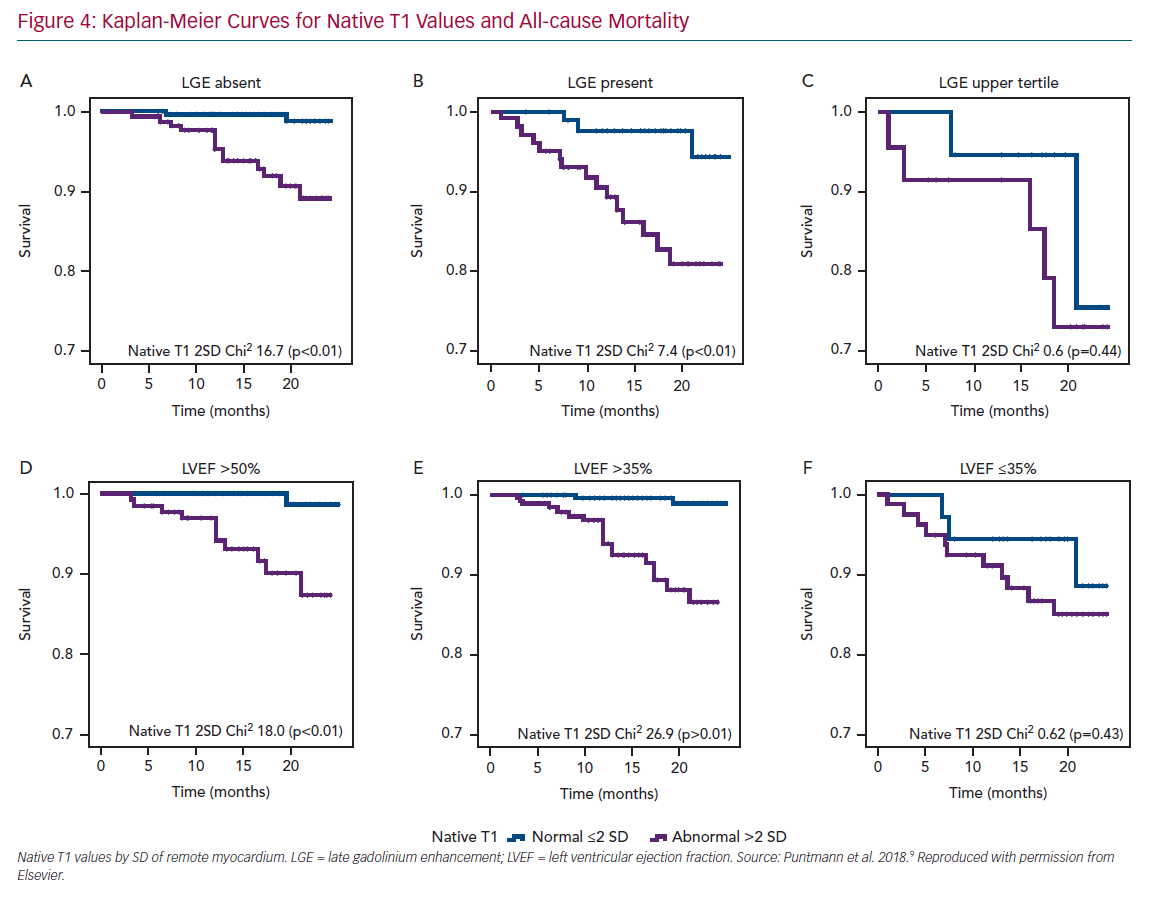